Elektrická aktivita mozku
Petr Grossmann
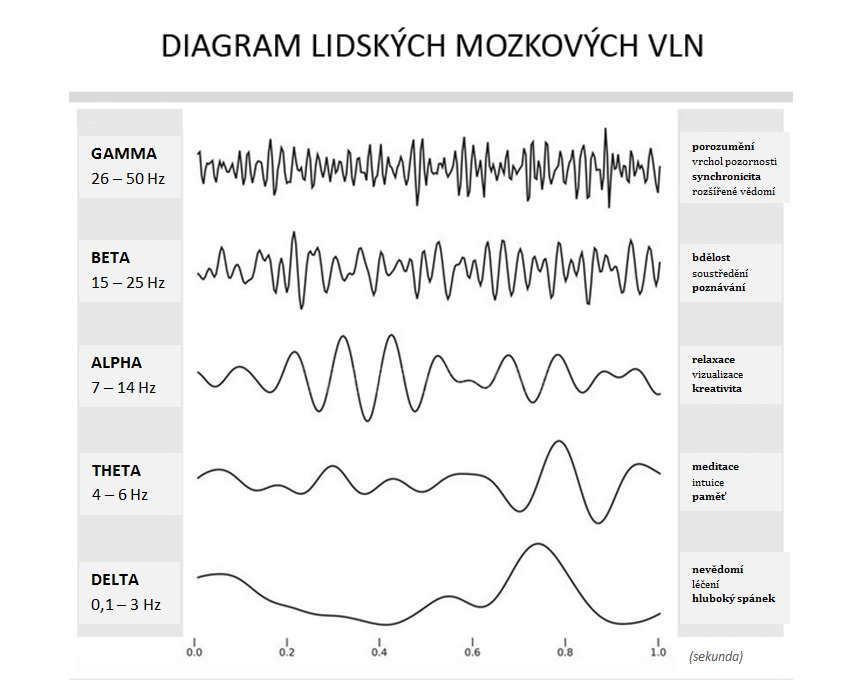 Elektrická aktivita mozku
Elektrická aktivita nervových buněk vytváří elektrické pole
EEG – elektroencefalograf monitoruje elektrickou aktivitu
Můžeme rozlišit 5 typů vln na EEG
1. EEG – Hans Berger 1929
Klinické využití až od 40. Let 20. St
Standardně se používá 21 svodů v typických lokalizacích označených písmenem a číslem (F0, F1...)
Rozložení elektrod
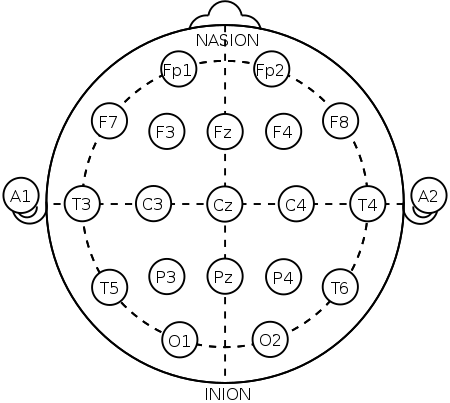 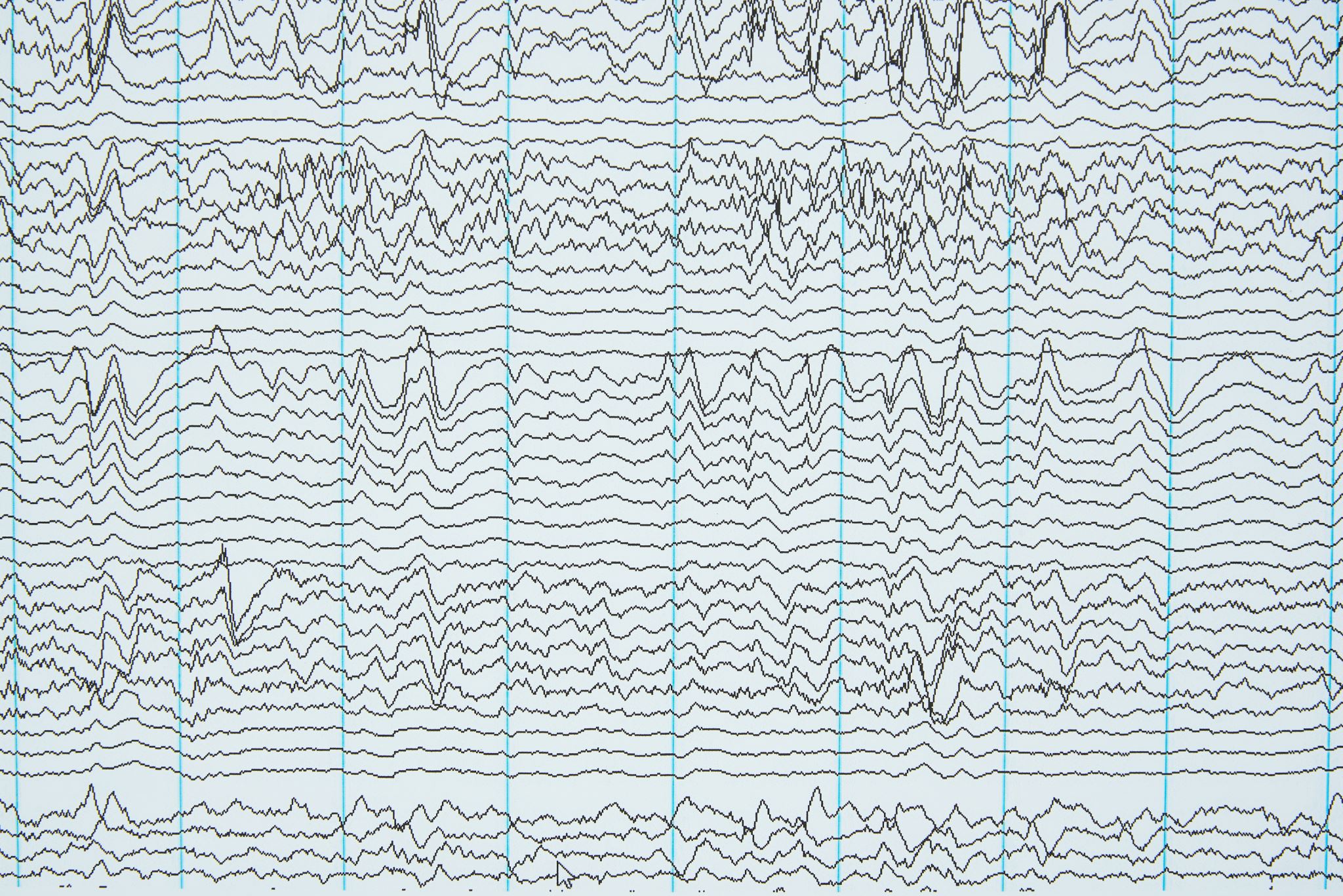 Popis EEG křivky
Frekvence EEG aktivity - počet vln za vteřinu nebo popis pásma
Amplituda – peak-to-peak - rozdíl mezi nejnižším a nejvyšším bodem
Aktivita pozadí vs epizodická aktivita
Topografické rozložení aktivity fokální vs difuzní
Specifický tvar mají epileptiformní potenciály 
Hrot  do 80 milisekund
Ostrá vlna delší než 80 ms
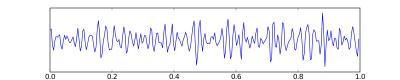 Gama vlny
Okolo 40 Hz (některé zdroje uvádějí až 100)
Řešení náročných úkolů
Učení, paměť
Nadměrně: úzkost, arousal, stres
Ménší výskyt u osob s poruchami učení, depresí, ADHD
Beta vlny
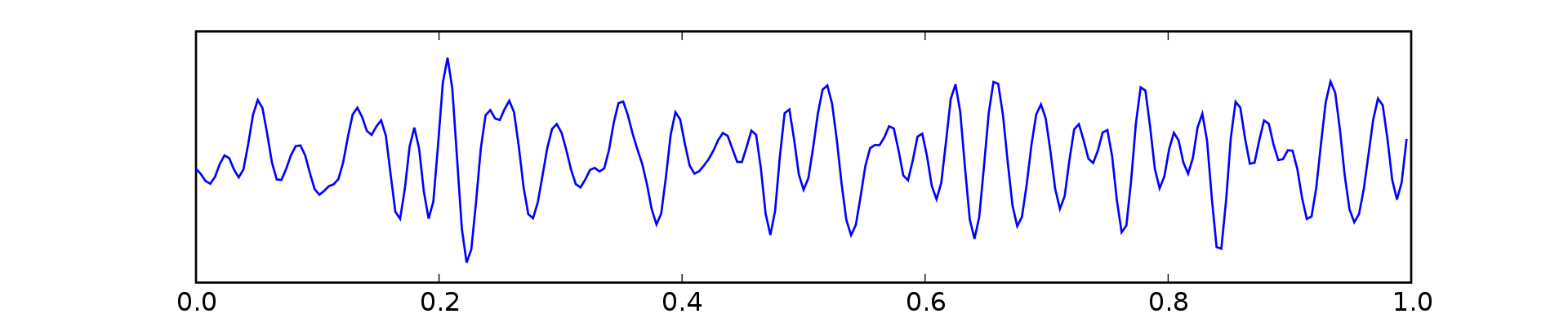 15 – 25 Hz​
Bdělost, řešení problémů, paměť​
Nadměrně: úzzkost, stres, arousal, zvyšují stimulanty, kofein, energetické nápoje​
Snížení u ADHD, deprese
Alfa vlny
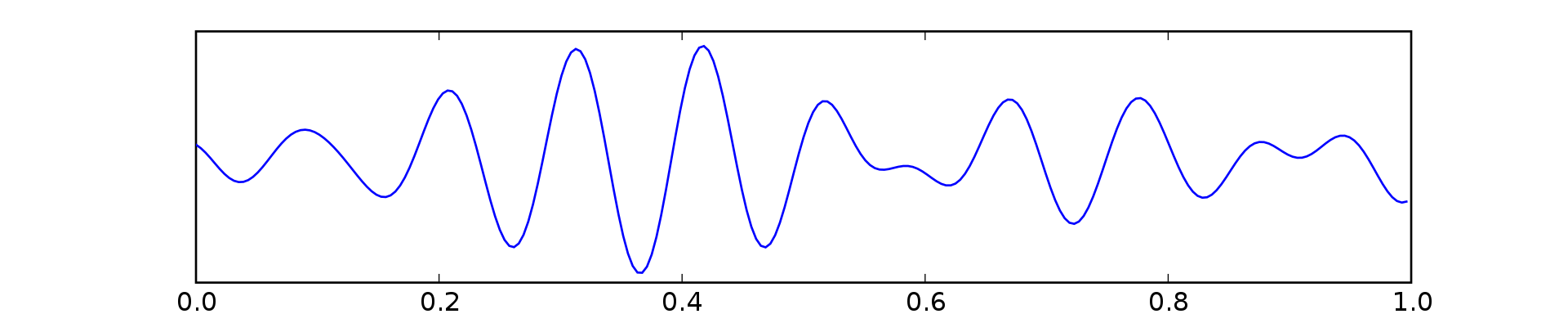 8 - 12 Hz​
Hluboké uvolnění, relaxace, denní snění 
Nadměrně: po požití marihuany, alkoholu, některých relaxantů, některých AD
Méně se vyskytuje u OCD, úzkostných poruch, stres
Theta vlny
4 – 8 Hz
Denní snění, spánek, prožívání a vyjadřování hlubokých emocí
Dochází ke konsolidaci dlouhodobé paměti
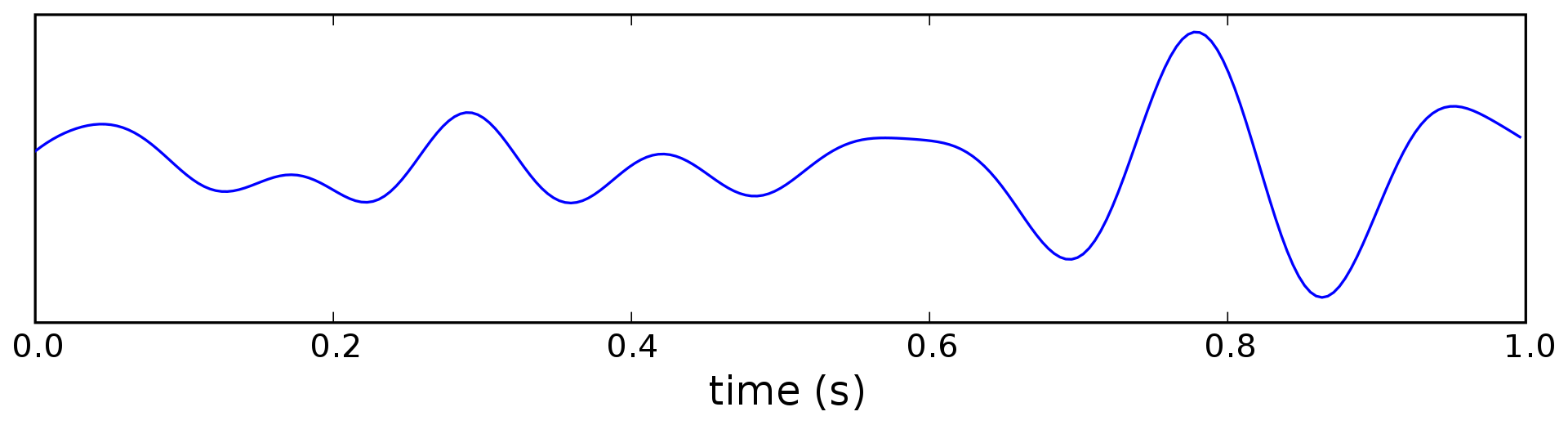 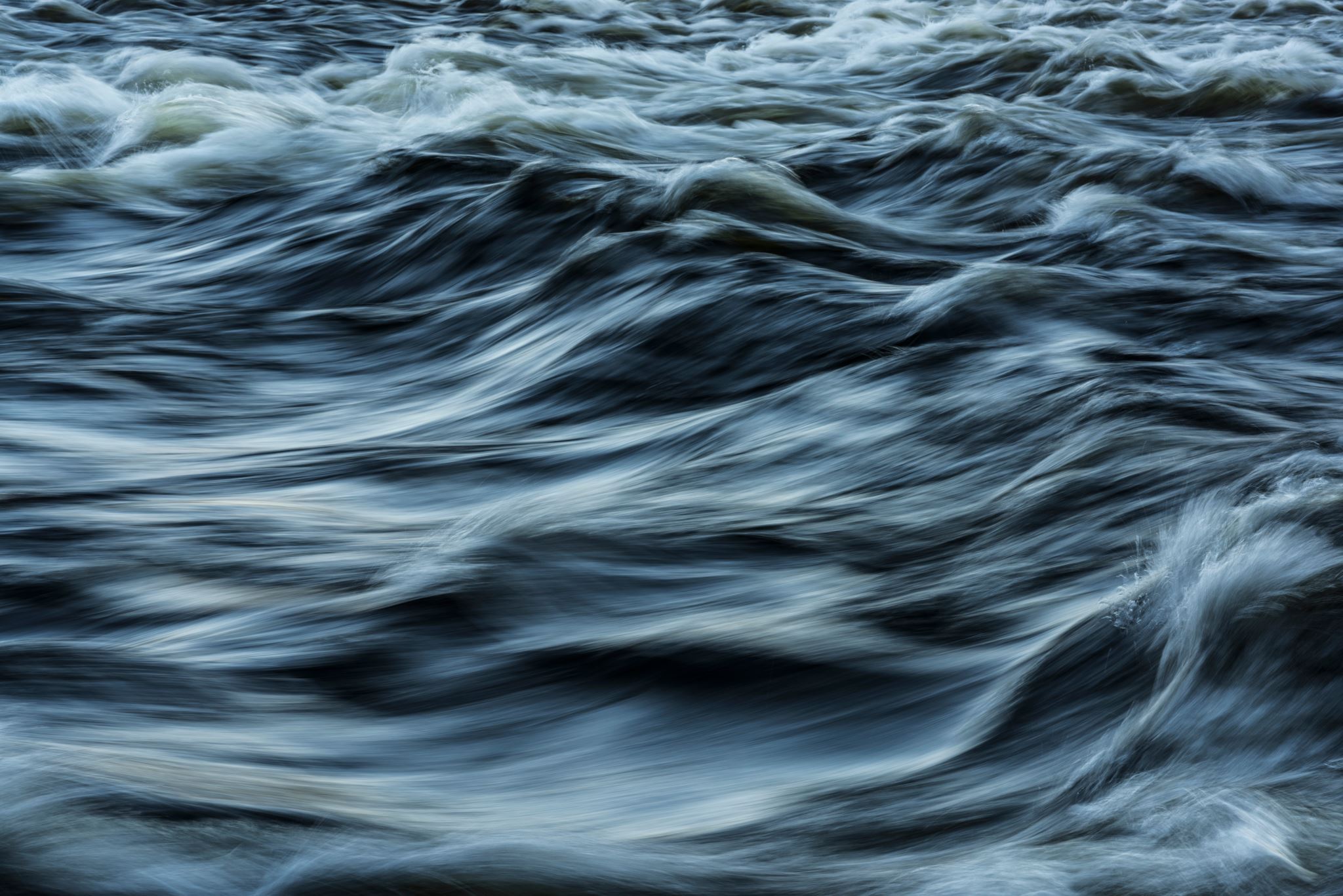 Delta vlny
0 – 4 Hz
Hluboký spánek
Nadměrně u organických postižení, těžké ADHD apod.
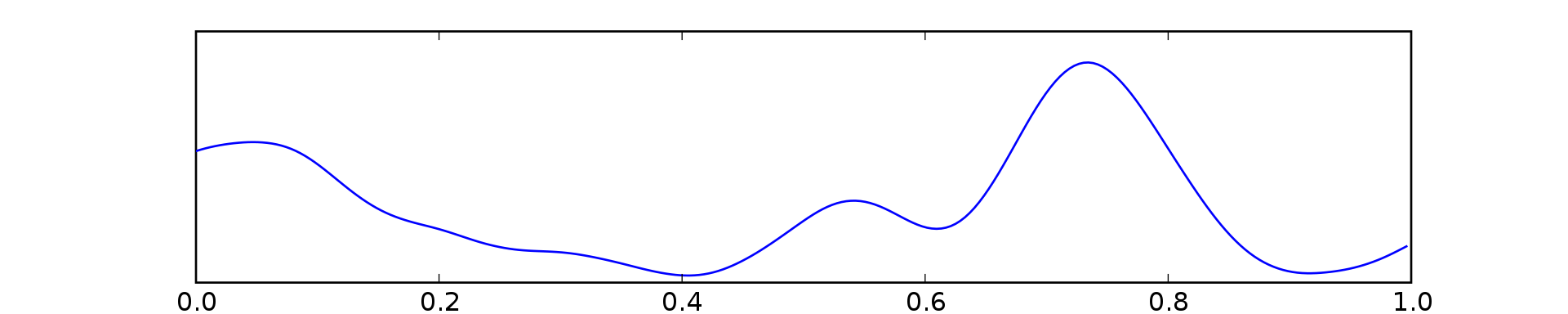 Spánková vřetena a K-komplex
Spánková vřetena - vlny stoupající a klesající aktivity
 K-komplexy - pomalé nepravidelné δ vlny před spánkovým vřetenem
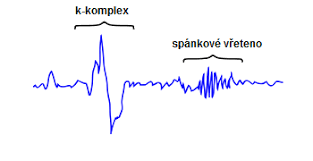 EEG v psychiatrii
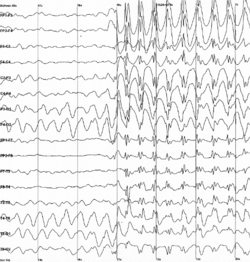 Pro většinu psychiatrických obtíží není specifický nález
Zejména k odlišení epilepsie
Typický grafofenomén hrot-vlna
Creutzfeldt-Jakobova choroba
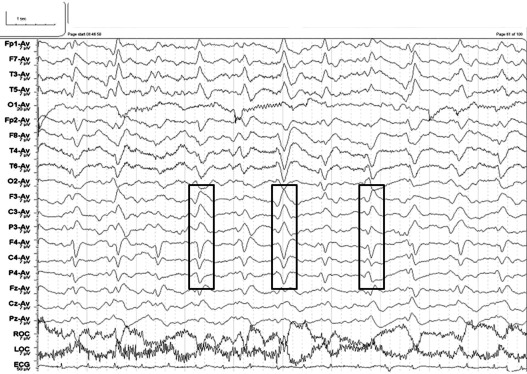 Ostré vlny o frekvenci 1-2 Hz